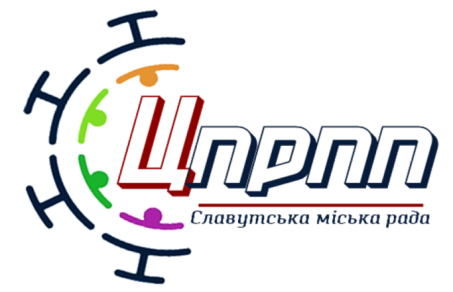 Особливості викладання «Природничої» освітньої галузі в контексті НУШ
Консультант КУ «ЦПРПП» 
Світлана КМИТЮК
Нормативне забезпечення:
Закон України 
«Про повну загальну середню освіту» 
(2020 рік)
Концепція Нової Української Школи 
(2016 рік)
Закон України 
«Про освіту» 
(2017 рік)
безпечне освітнє середовище, якість освітньої діяльності, формування компетентностей, 
різні види оцінювання, 
постійне підвищення педагогічної майстерності
автономія, академічна свобода, право на різні форми здобуття освіти, вільний вибір закладу освіти, безперервний професійний розвиток
децентралізація, сучасне освітнє середовище, новий зміст освіти орієнтований на формування компетентностей, педагогіка партнерства, орієнтація на потреби учня, професійне зростання
Державний стандарт 
базової середньої освіти
(2020 рік)
Типова освітня програма для 
5-9 класів ЗЗСО 
(2021 рік)
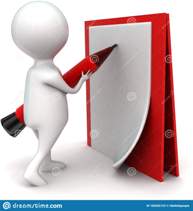 рівний доступ до освіти, компетентнісний підхід, формування цінностей, академічна доброчесність, пріоритет інтересів учня, атмосфера довіри, конструктивна взаємодія
освітня програма, модельна програма, навчальні програми предметів, 
інтегровані курси
2
Мета географічної освіти:
01
02
03
Оволодіння
Оволодіння
Оволодіння
Системою географічних знань
Системою географічних умінь
Системою географічних навичок
Їх застосування у різних життєвих ситуаціях
3
Організація ефективного навчання:
Сервіси 
інтерактивних вправ
Освітні платформи
Платформа
Сайт
Всеосвіти
НаУрок…
Google клас,
Всеукраїнська школа онлайн
Wordwall,LearningApps
4
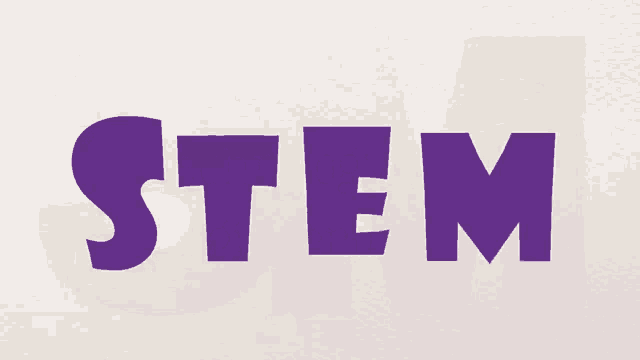 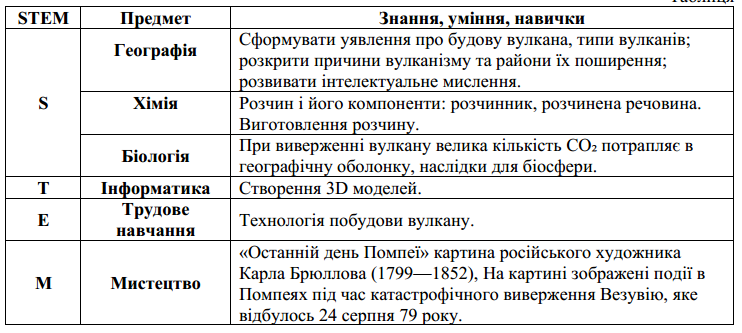 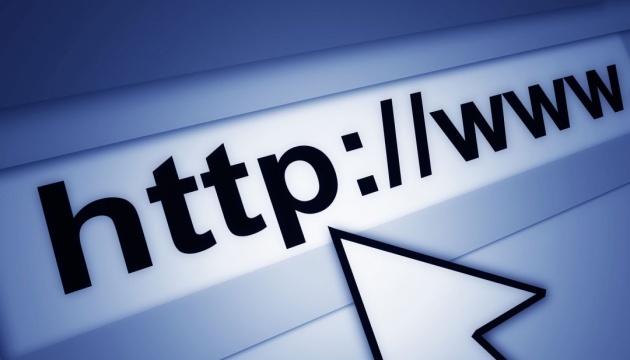 5
Діагностичні та тренувальні вправи за матеріалами Всеукраїнської школи онлайн
Тести з природознавства 5 клас,  https://docs.google.com/document/d/1_wiwEK4ooa--voO6kJCB7Q3xzh45mpfj/edit?usp=share_link&ouid=115869744977459228285&rtpof=true&sd=true
Тести з географії 6-7 класи, 
https://docs.google.com/document/d/1bWULSFV-kYuBcRz5xc4_0G5rn7LydUVi/edit?usp=share_link&ouid=115869744977459228285&rtpof=true&sd=true
Тести з географії 8 клас, 
https://docs.google.com/document/d/1lZtTllghErfsdWRx1RVr05xC1vh7zZT8/edit?usp=sharing&ouid=115869744977459228285&rtpof=true&sd=true
Тести з географії 9 клас, 
https://docs.google.com/document/d/14DV20r9ZXPiMtg6gIXelCqPEKzacvv6g/edit?usp=sharing&ouid=115869744977459228285&rtpof=true&sd=true
6
Формувальне оцінювання
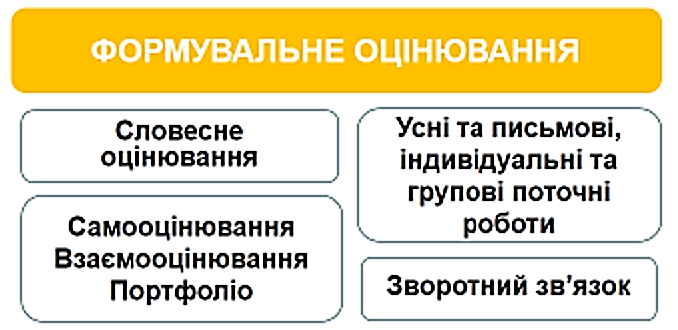 7
Викладання географії у 6-х класах 2023/2024 н.р.
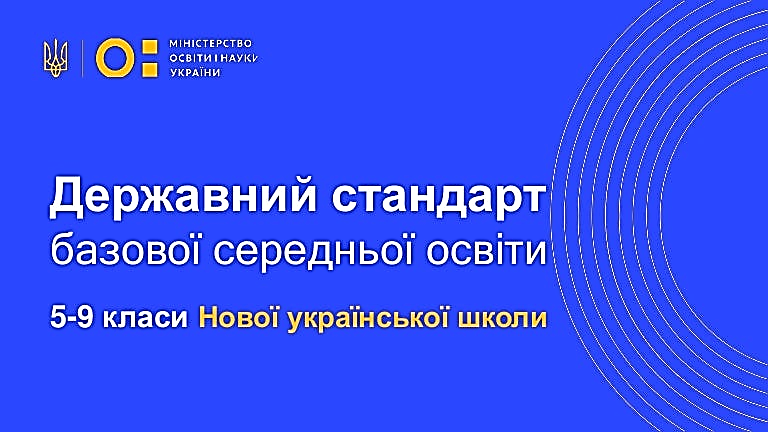 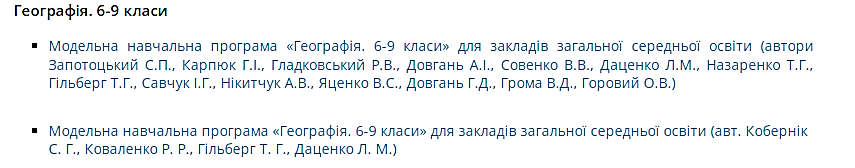 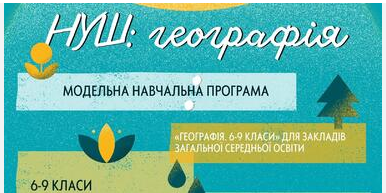 https://imzo.gov.ua/model-ni-navchal-ni-prohramy/pryrodnycha-osvitnia-haluz/
Лист МОН України №1/11938-23 від 11.08.2023 року 
https://znayshov.com/News/Details/metodychni_rekomendatsii_mon_ukrainy_dlia_pilotnykh_zakladiv_zahalnoi_serednoi_osvity
8
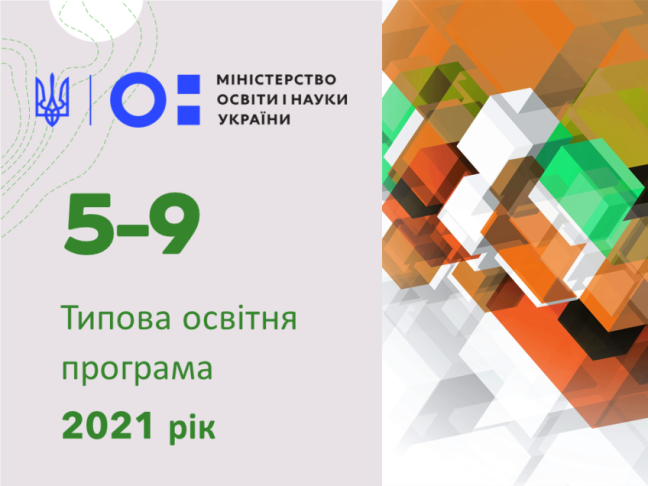 Додаток 3 
Типовий навчальний план для 5-9 класів ЗЗСО 
з навчанням українською мовою:
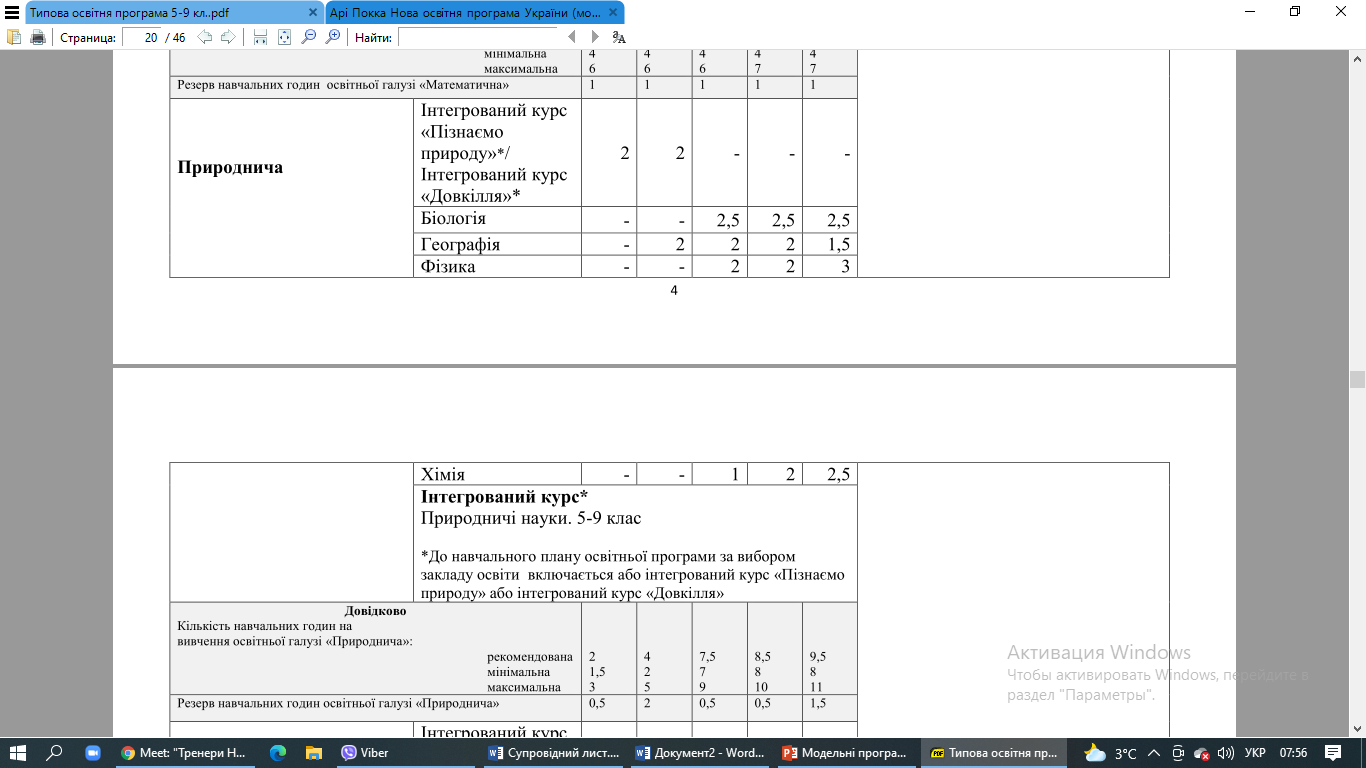 9
Курс «Географія. Материки і океани» 7 клас
Головна мета:
Програмою передбачено:
формування географічних знань 
про природу материків і океанів, їх цілісність і диференціацію;
про населення
 і його життєдіяльність
 у різних умовах.
виконання 12 практичних робіт, 
4 з яких є обов’язковими 
для оцінювання
Уміння працювати з різними за змістом картами є одним з найважливіших показників якості підготовки учнів під час вивчення географії материків і океанів
10
Курс «Україна у світі: природа, населення» 8 клас
Програма курсу:
Головна мета:
Програмою передбачено:
70 годин
 (2 години на тиждень), 
       резерв – 6 годин
виконання 12 практичних робіт, 
4 з яких є обов’язковими 
для оцінювання
формування науково- географічної картини своєї держави 
       як складника                       світової спільноти держав на основі комплексного 
її вивчення
11
Курс «Україна та світове господарство» 9 клас
Головна мета:
Зміст курсу:
формування знань про тенденції    розвитку національного 
та світового господарства 
й визначення місця України
 в сучасному світі
інтеграція, яка реалізується через поєднання суспільно-географічних складових під час вивчення особливостей розвитку та розміщення господарства в світі, Україні та 
в своєму регіоні.
Програма курсу:
Програмою передбачено:
52 години 
(1,5 години на тиждень)
виконання 8 практичних робіт, 
4 з яких є обов’язковими 
для оцінювання
12
КУРС « Географія: країни та регіони»10 клас
Головна мета:
Програмою передбачено:
формування в учнів знань про особливості населення й просторової організації господарської діяльності у регіонах світу та окремих країнах
виконання 7 практичних робіт , обов’язковими для оцінювання в кожному семестрі 
є 2 роботи на вибір вчителя
Програма курсу:
52 години 
(1,5 години – на тиждень)
13
КУРС « Географічний простір Землі»11 клас
Головна мета:
Програмою передбачено:
формуння в учнів чітких уявлень про основні закономірності  будови 
      і розвитку географічної    оболонки та загальних суспільно-географічних закономірностей світу з метою забезпечення сталого розвитку
виконання 10 практичних робіт, 
обов’язковими для оцінювання в кожному семестрі 
є 4 роботи (по 2 в кожному семестрі) 
на вибір вчителя
Програма курсу:
52 години 
(1,5 години – на тиждень)
14
Інтегрований курс «Пізнаємо природу» 5-6 класи
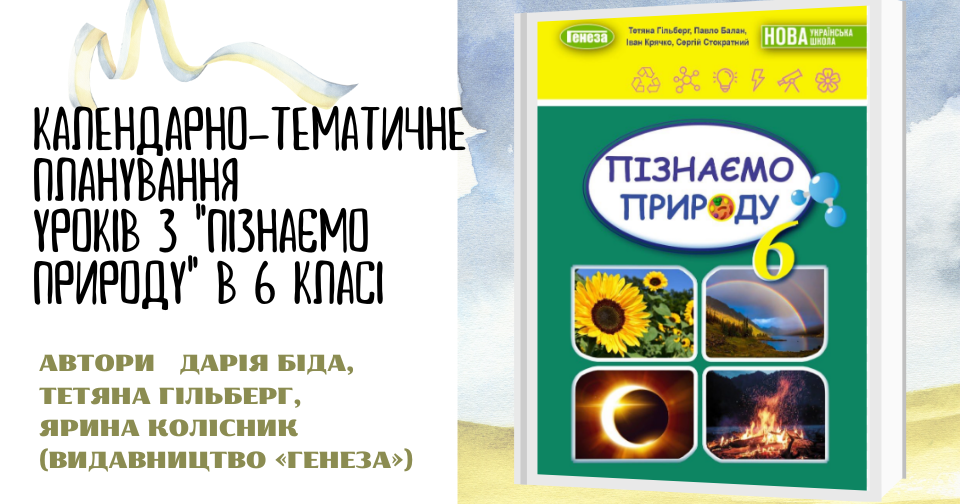 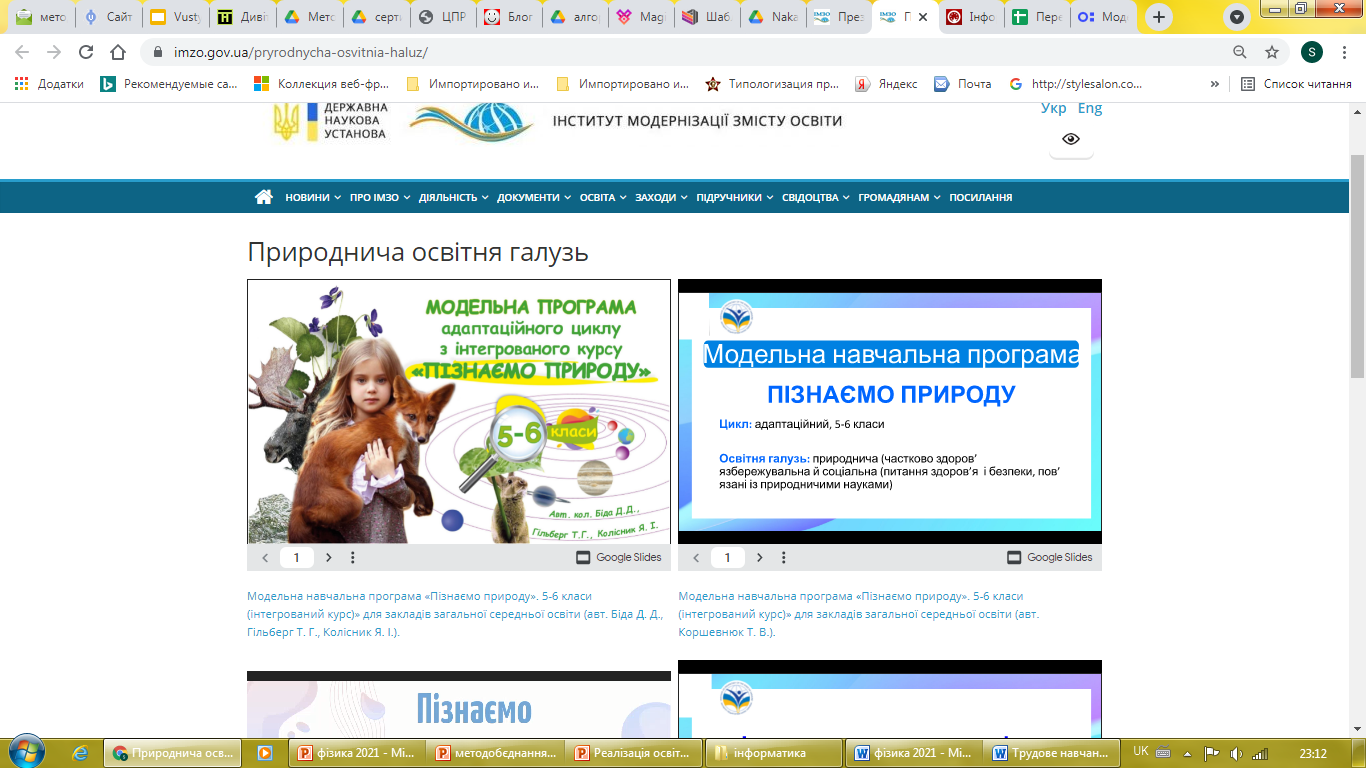 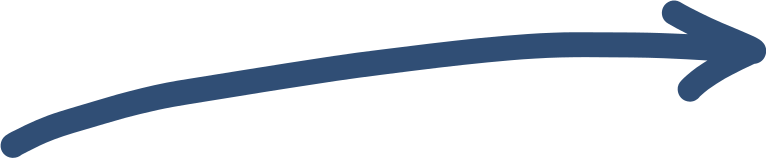 Рекомендовано – 2 години на тиждень
Звертається особлива увага вчителів географії що у 2023/2024н.р. (і в наступних роках) предмет «Географія» у 6 класі вивчається окремо!!!
15
Оцінювання навчальних досягнень учнів 5-6 класів, які здобувають освіту відбувається відповідно до нового Державного стандарту базової середньої освіти
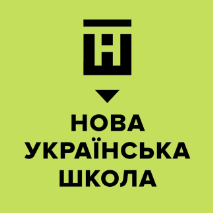 Загальні критерії 
оцінювання результатів навчання учнів 5-6 класів,
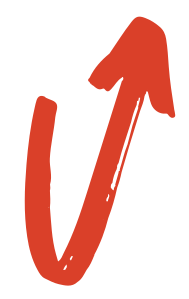 Характеристика результатів навчальної діяльності
16
Особливості організації освітнього процесу у 7-9 х класах 
в умовах реалізації концепції «Нова українська школа»для закладів загальної середньої освіти
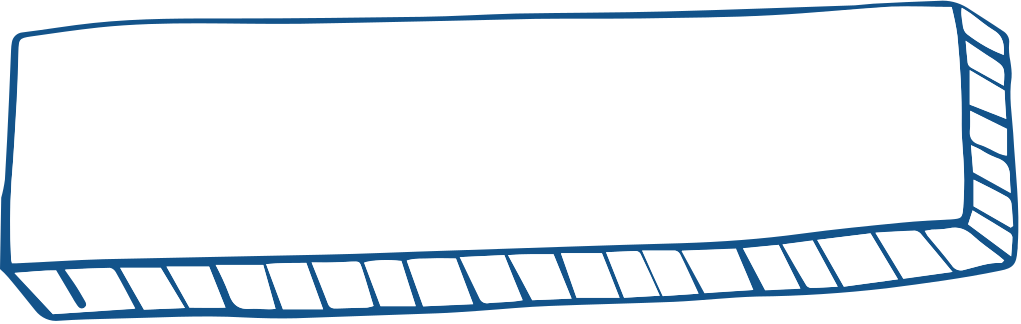 Природнича освітня галузь
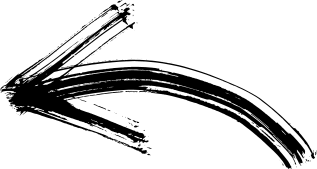 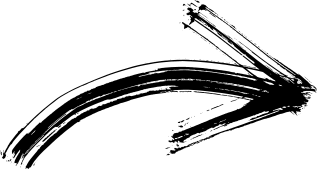 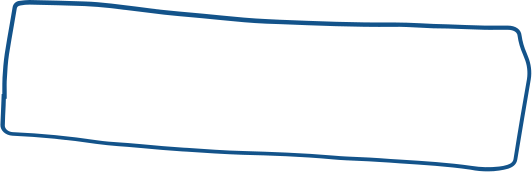 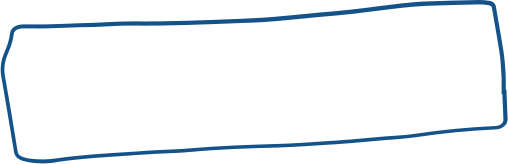 окремі предмети – біологія, географія, фізика, 
хімія
інтегрований курс 
«Природничі науки»
Лист МОН України №1/11938-23 від 11.08.2023 року 
https://imzo.gov.ua/2023/08/15/lyst-mon-vid-14-08-2023-1-12038-23-pro-pereliky-navchal-noi-literatury-ta-navchal-nykh-prohram-rekomendovanykh-ministerstvom-osvity-i-nauky-ukrainy-dlia-vykorystannia-v-osvitn-omu-protsesi-zakladiv-os/
17
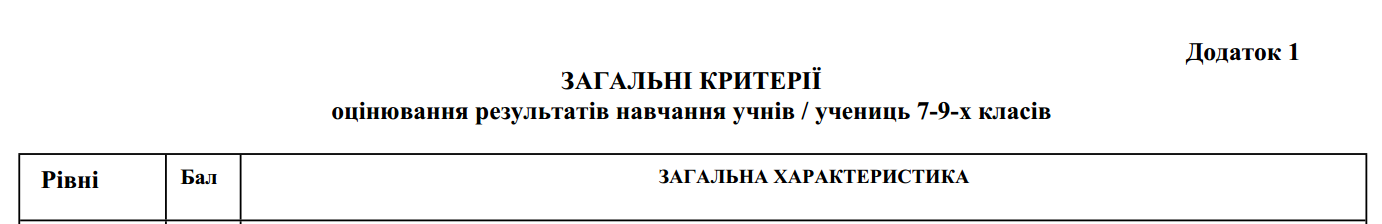 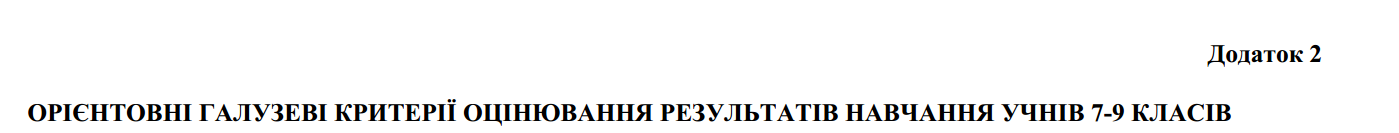 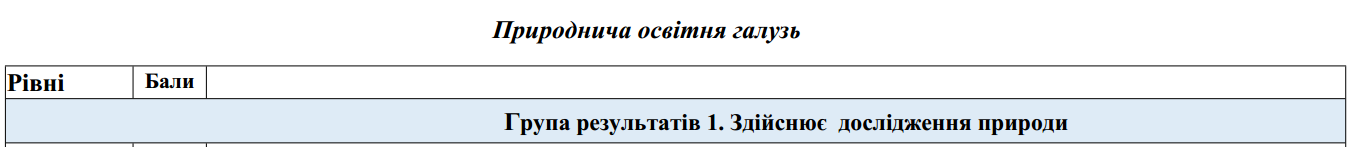 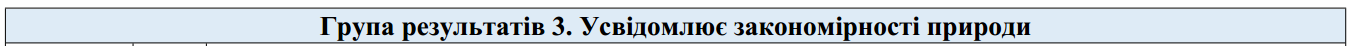 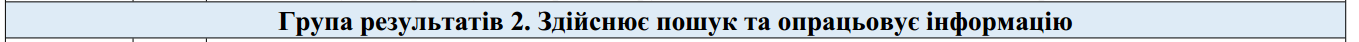 18
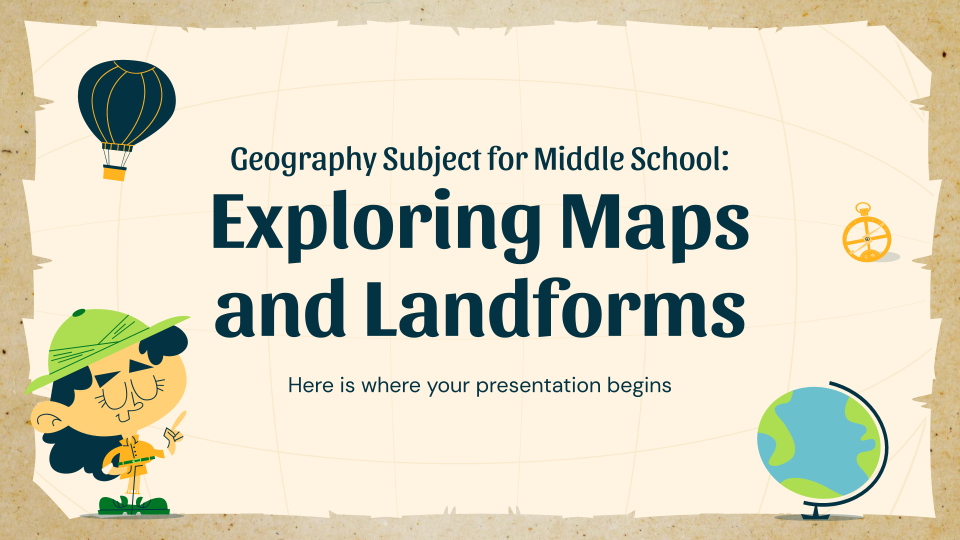 ПЕРЕЛІК НАУКОВИХ ВІДДІЛЕНЬ, У ЯКИХ Проводився 
III ЕТАП ВСЕУКРАЇНСЬКОГО КОНКУРСУ-ЗАХИСТУ 
НАУКОВО-ДОСЛІДНИЦЬКИХ РОБІТ 
УЧНІВ–ЧЛЕНІВ МАЛОЇ АКАДЕМІЇ НАУК УКРАЇНИ У 2023 РОЦІ
Всеукраїнський конкурс-захист науково-дослідницьких робіт учнів-членів 
Малої академії наук України
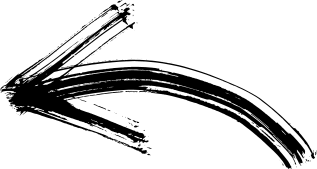 JASU 2023 — Powered by E-NNOVATE
19
УЧИТЕЛЬ РОКУ - 2024
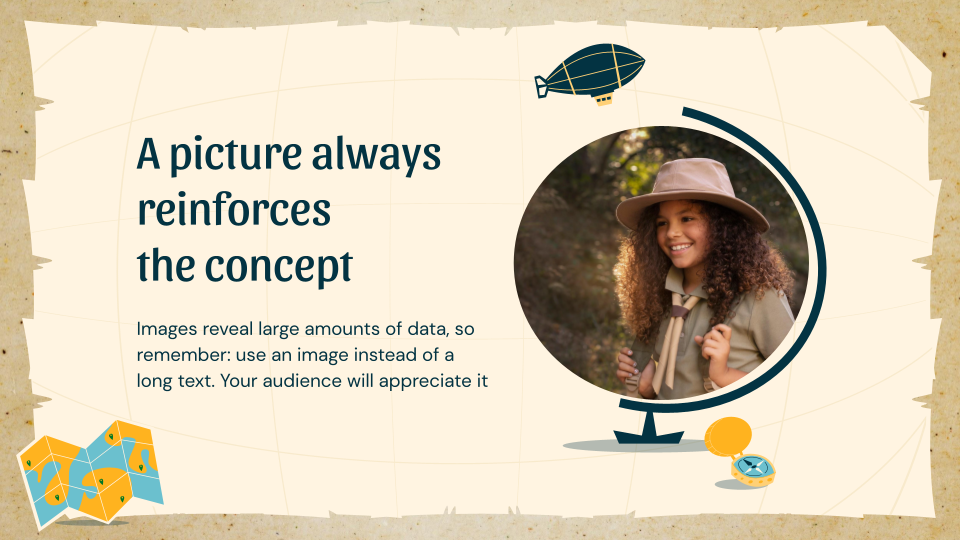 номінація «Географія»
Наказ МОН України 
від 07 червня 2023 р. № 705 
«Про проведення всеукраїнського конкурсу «Учитель року-2024»
20
Підвищення кваліфікації педагогічних працівників
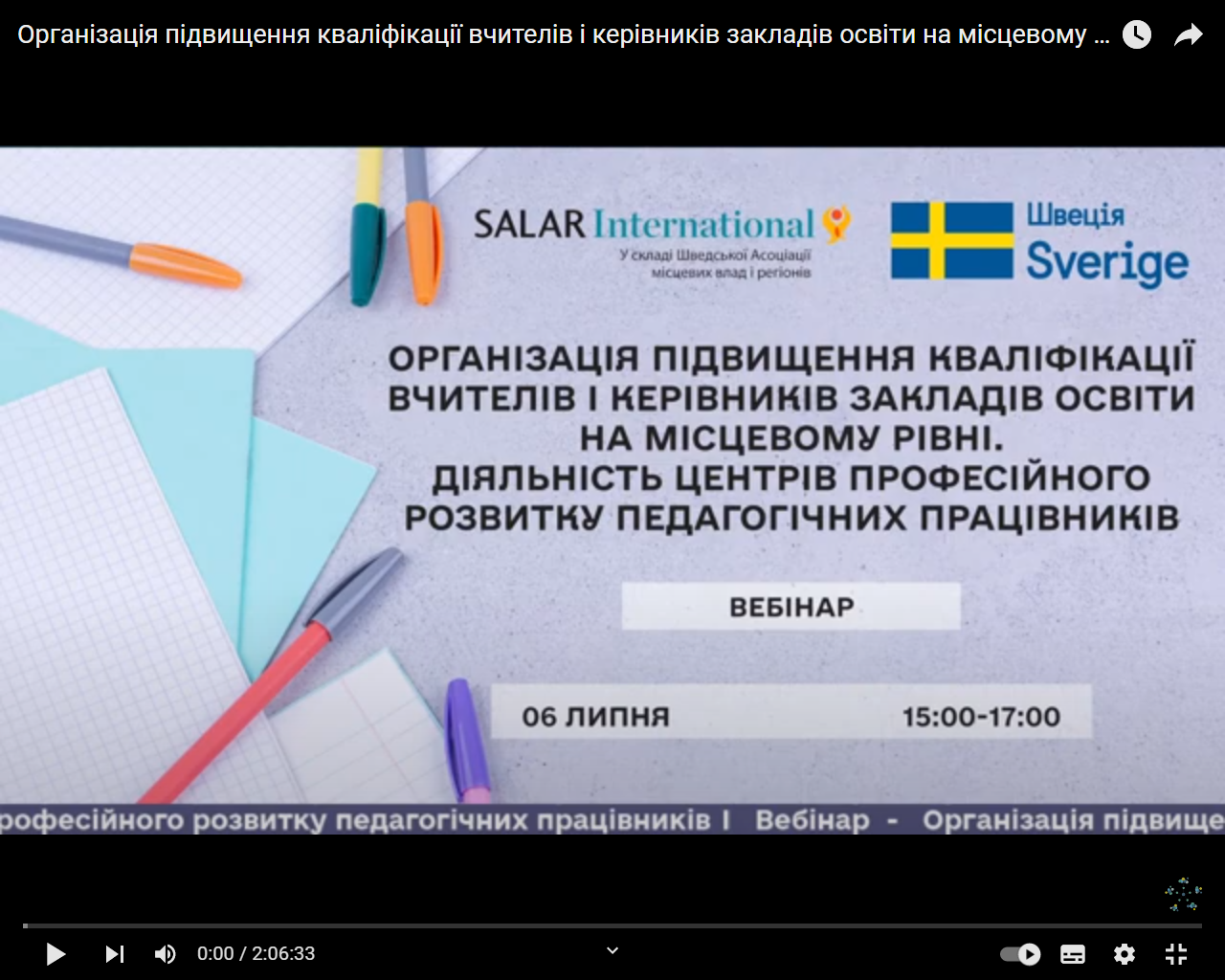 21
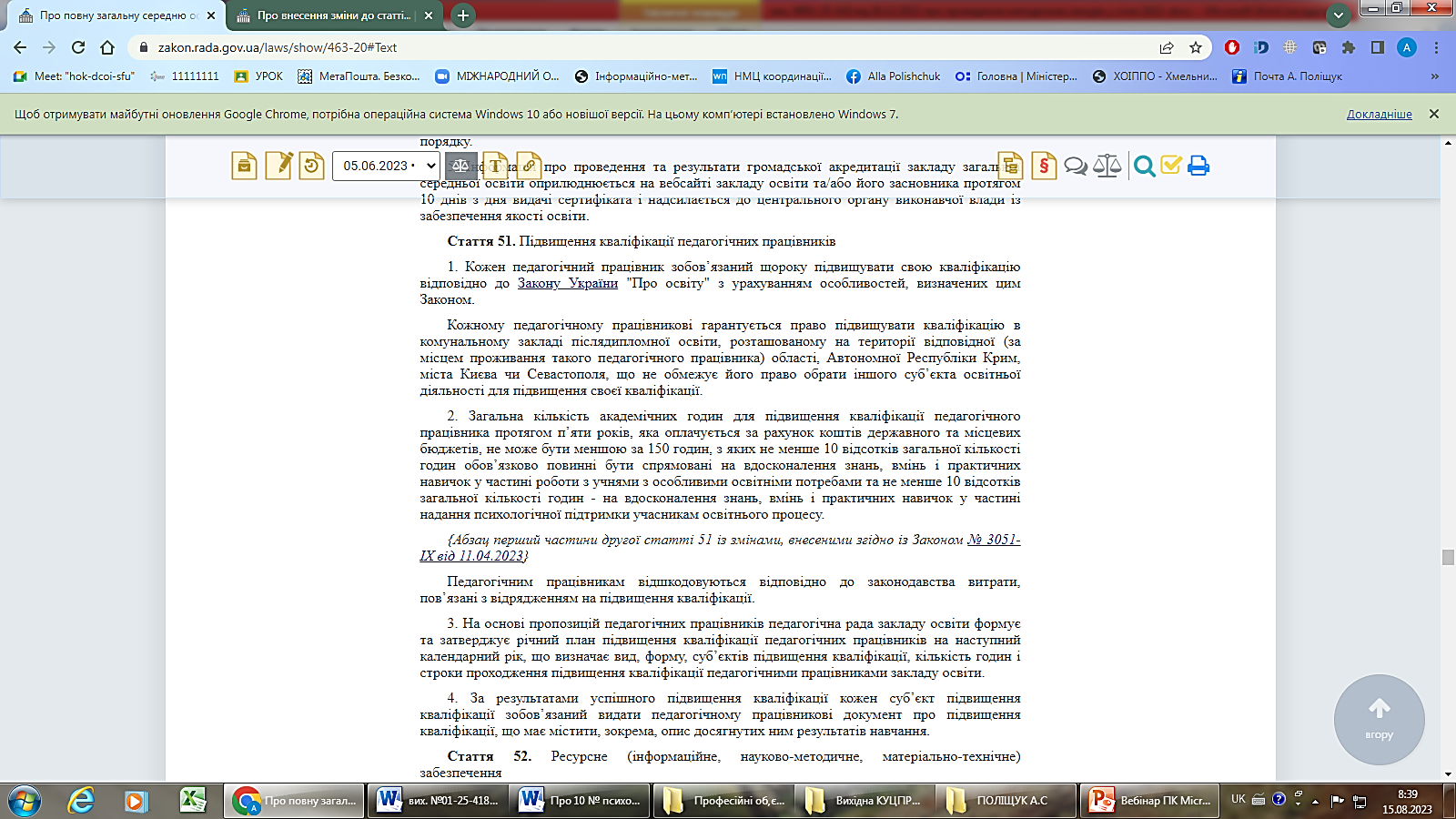 Інклюзивна
 освіта
10%
10%
22
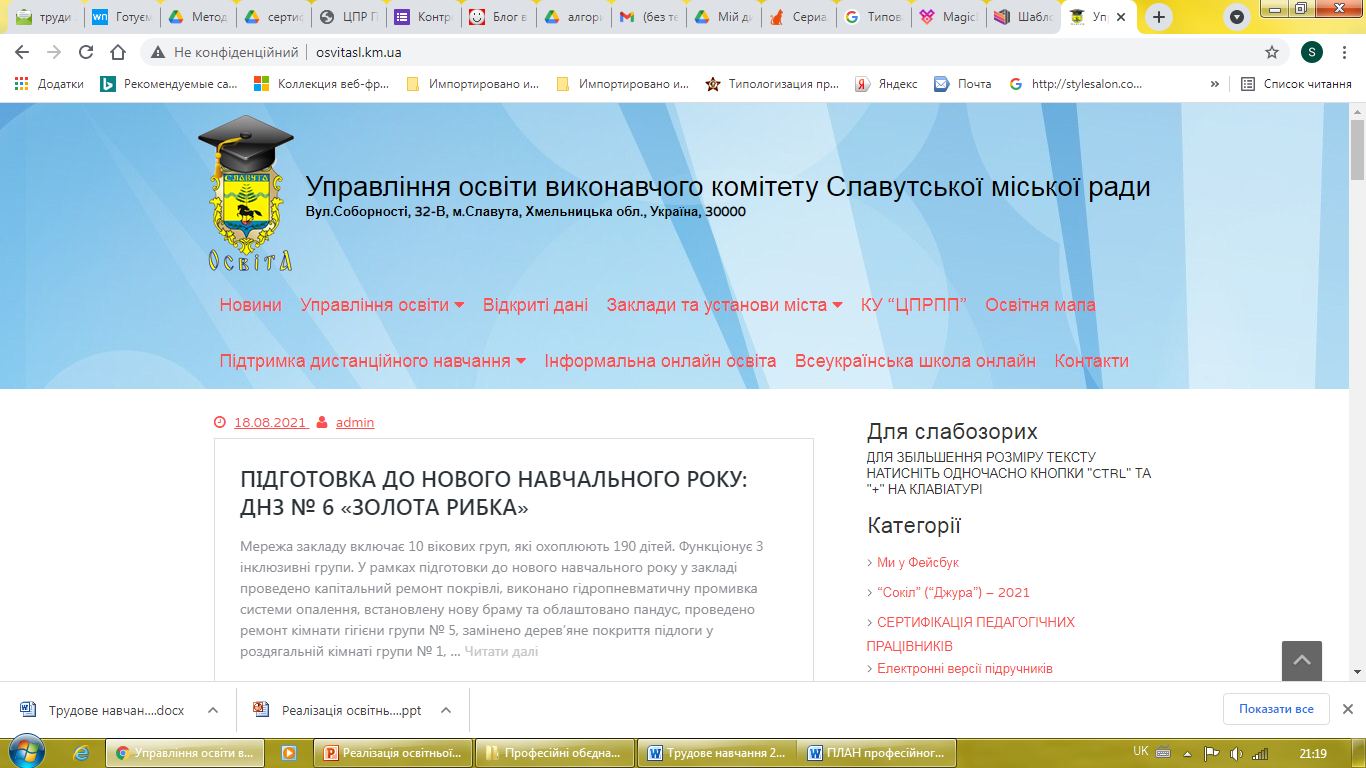 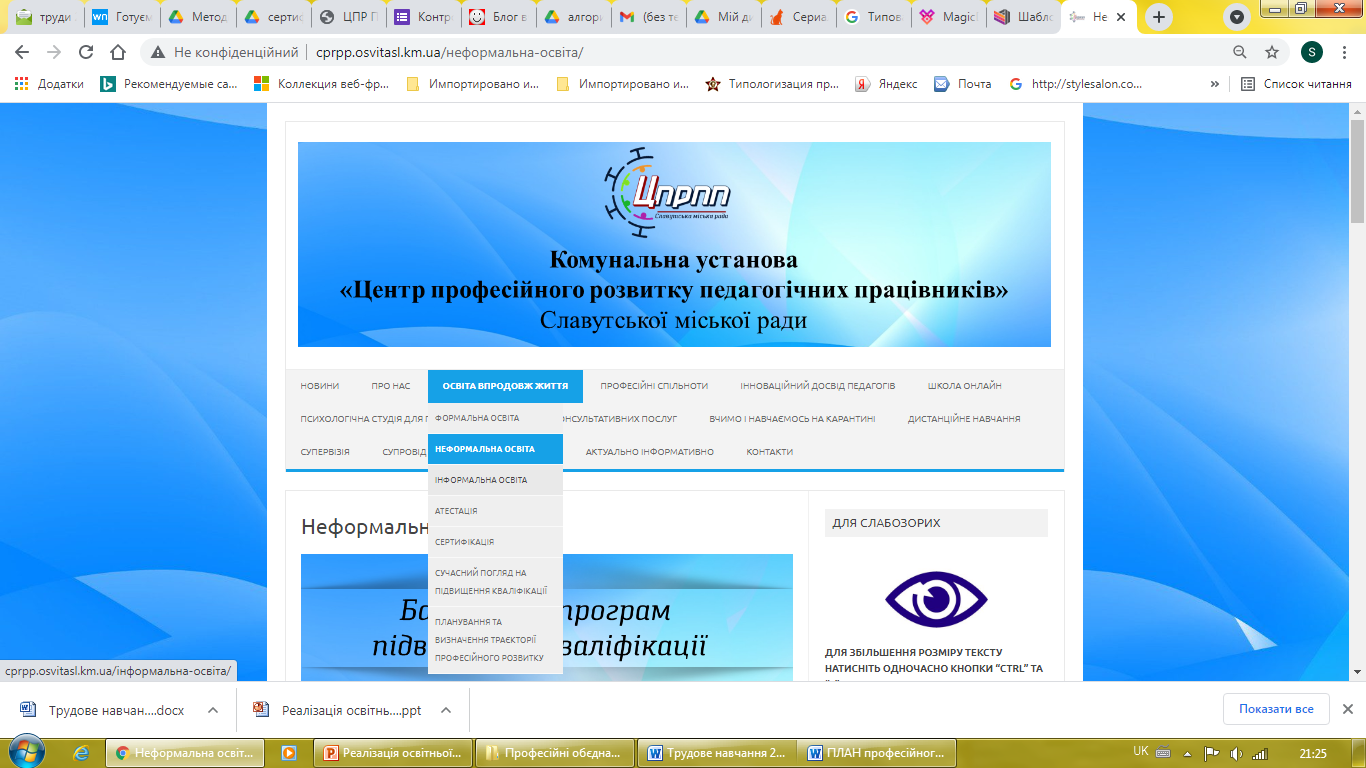 23
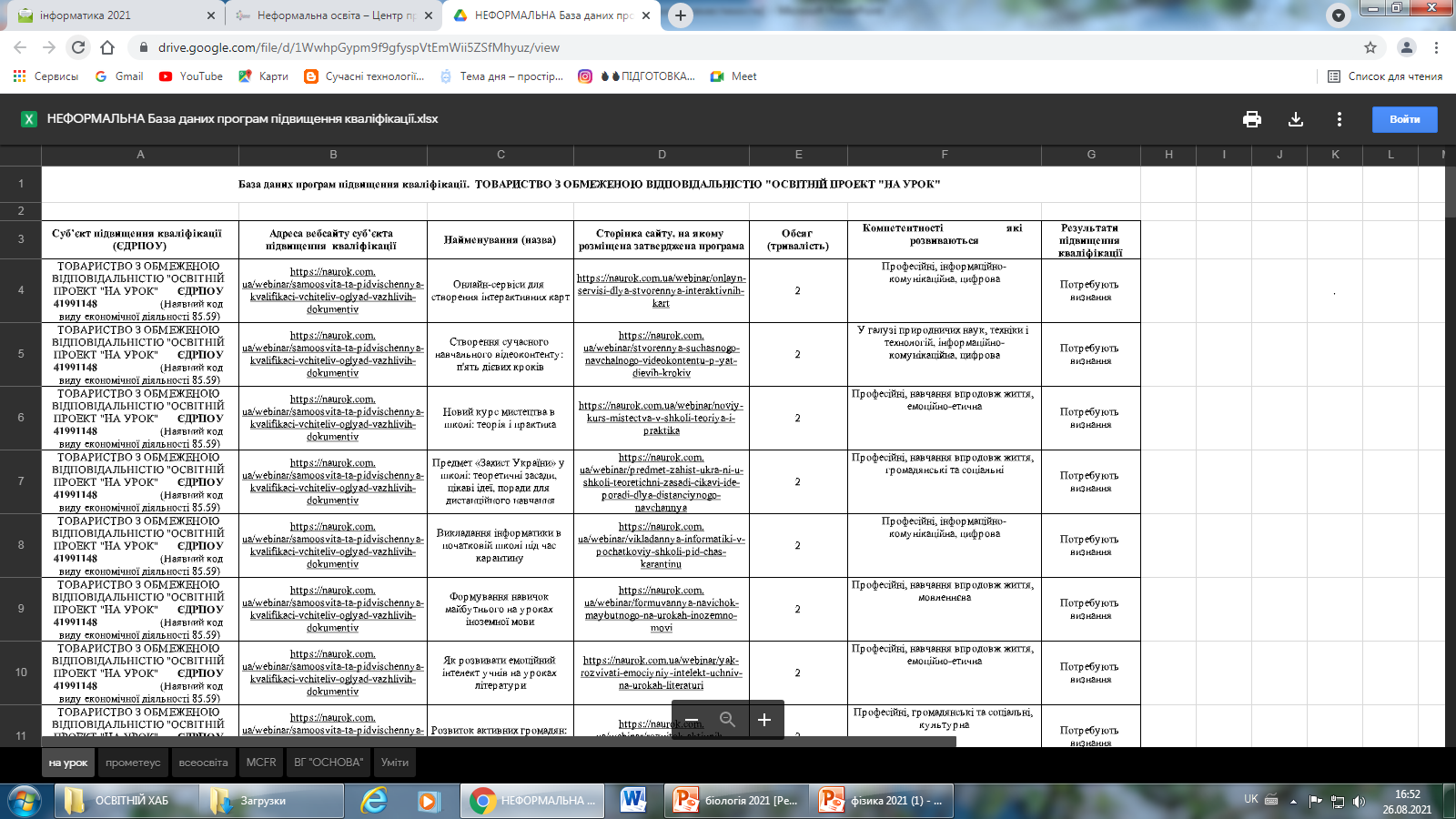 24
14.6.21
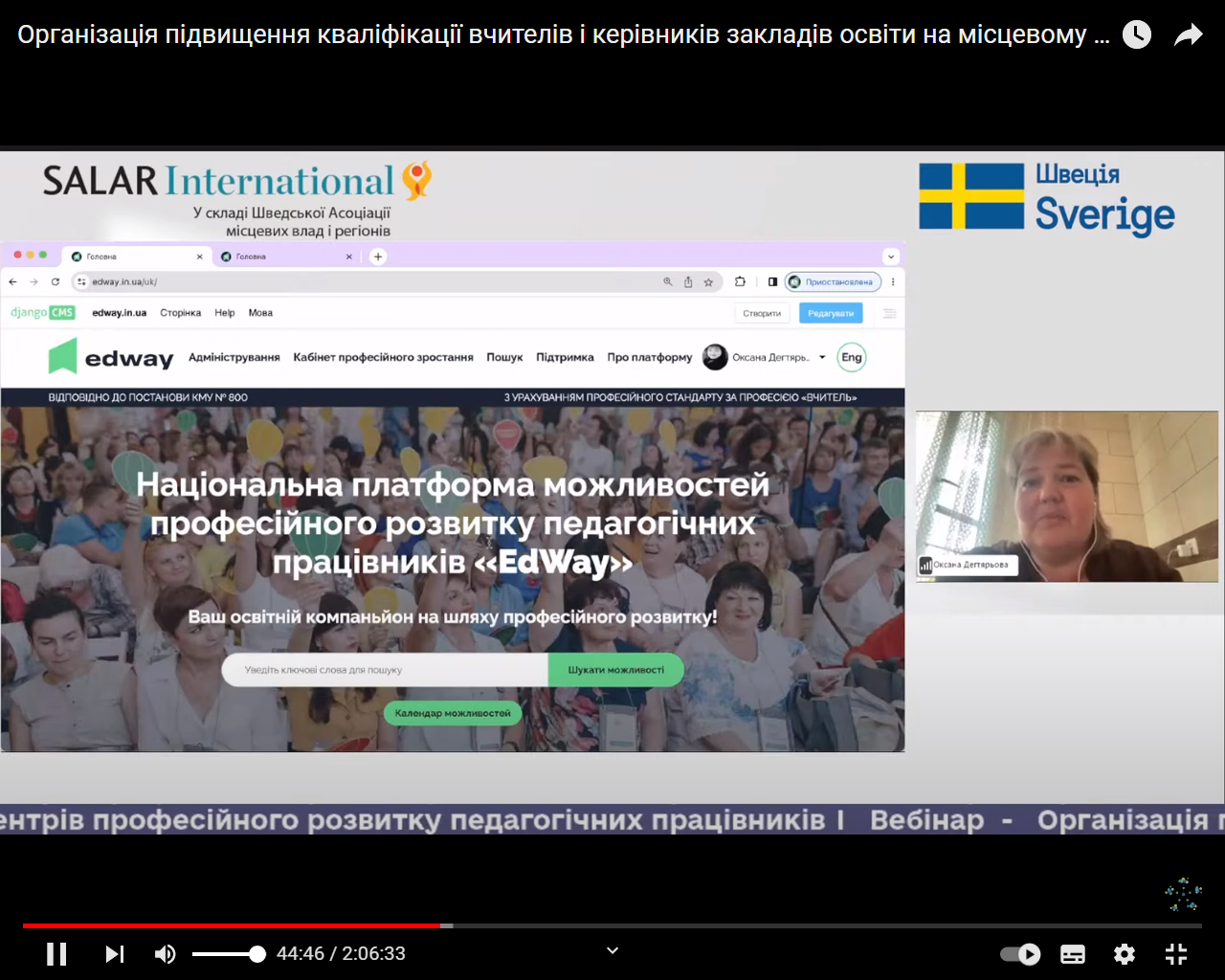 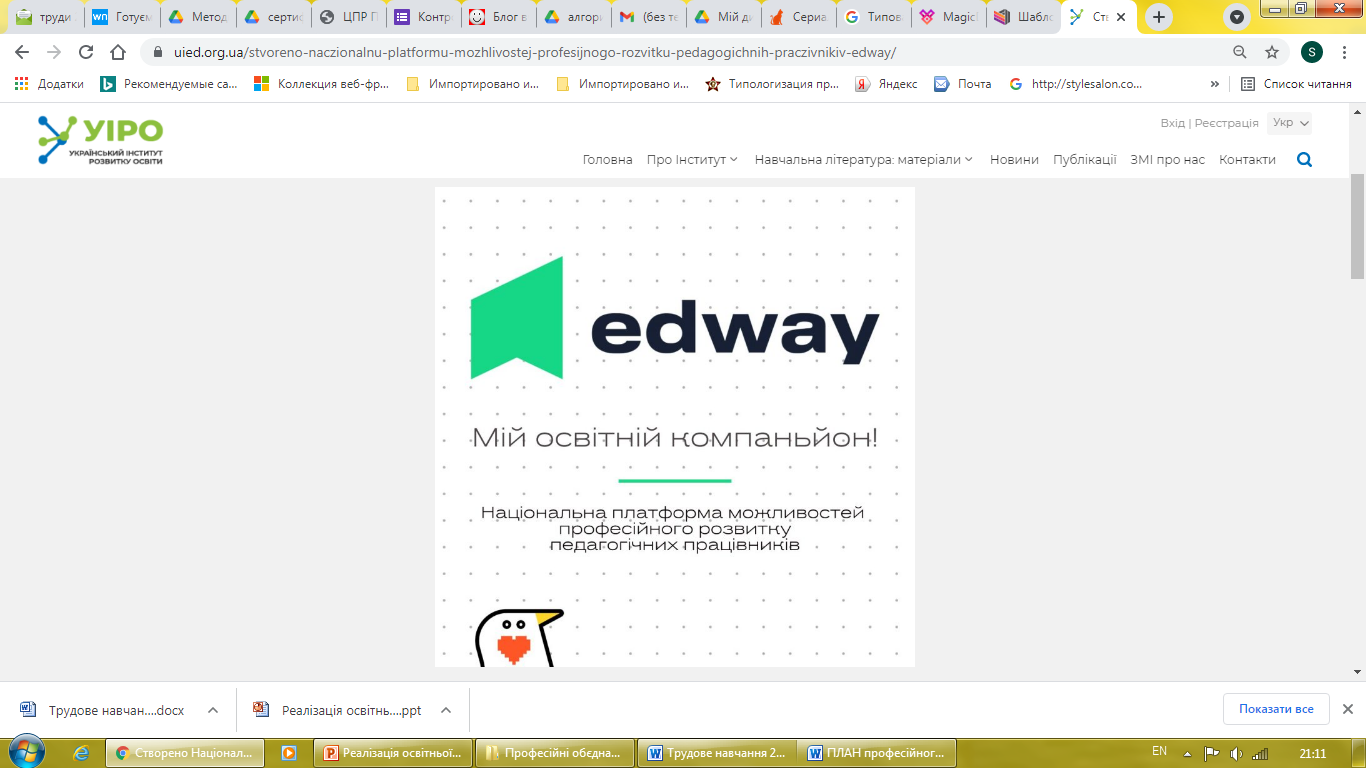 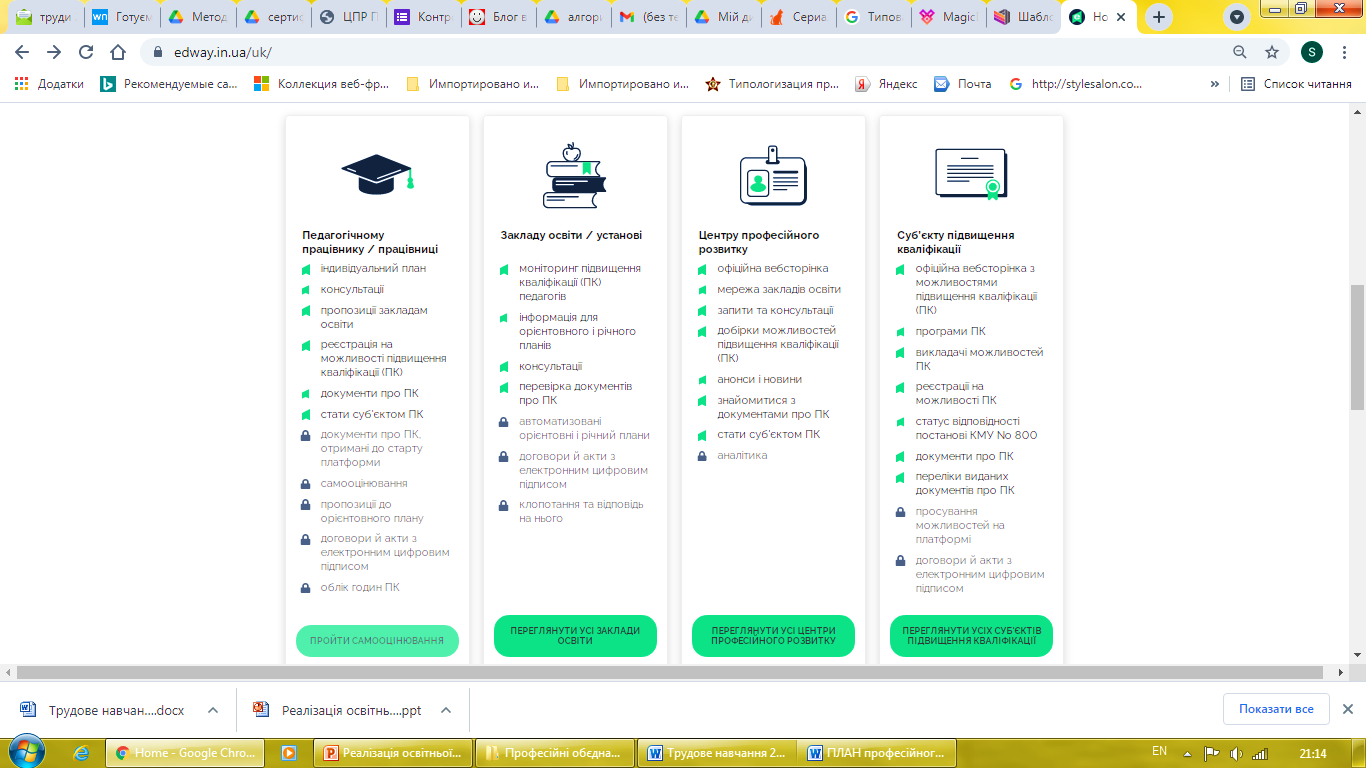 25
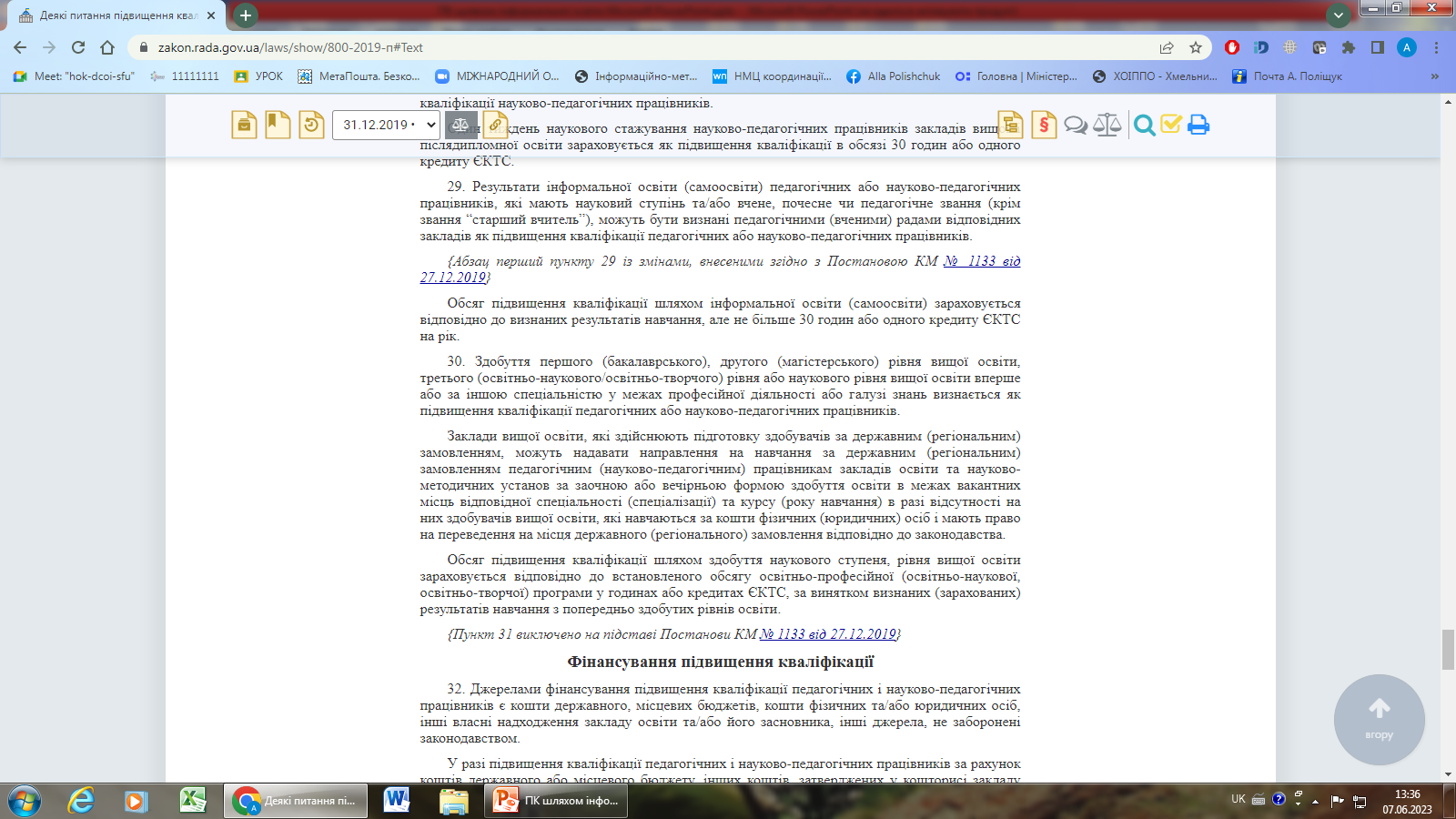 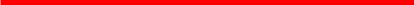 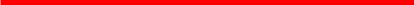 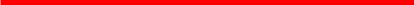 26
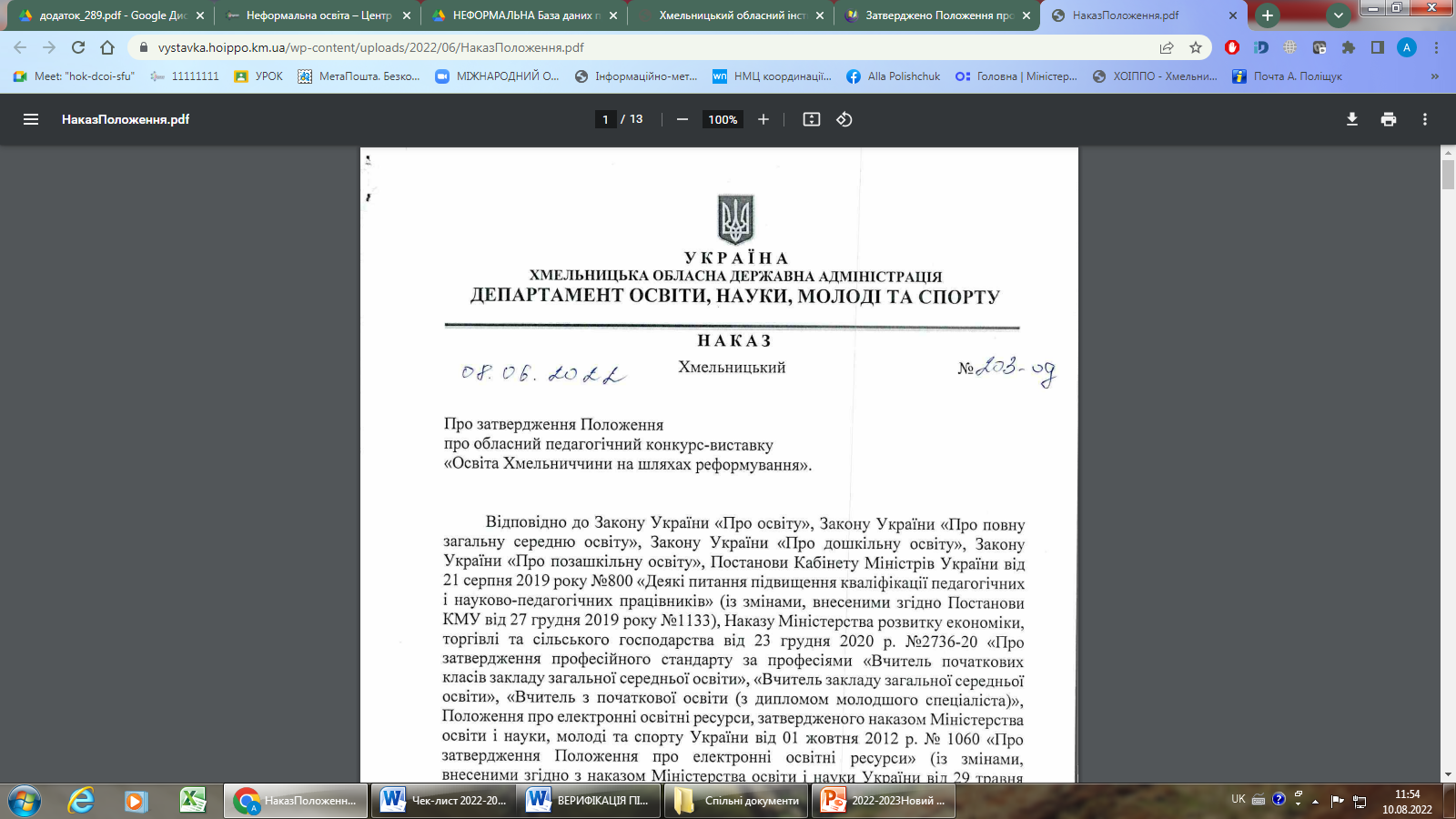 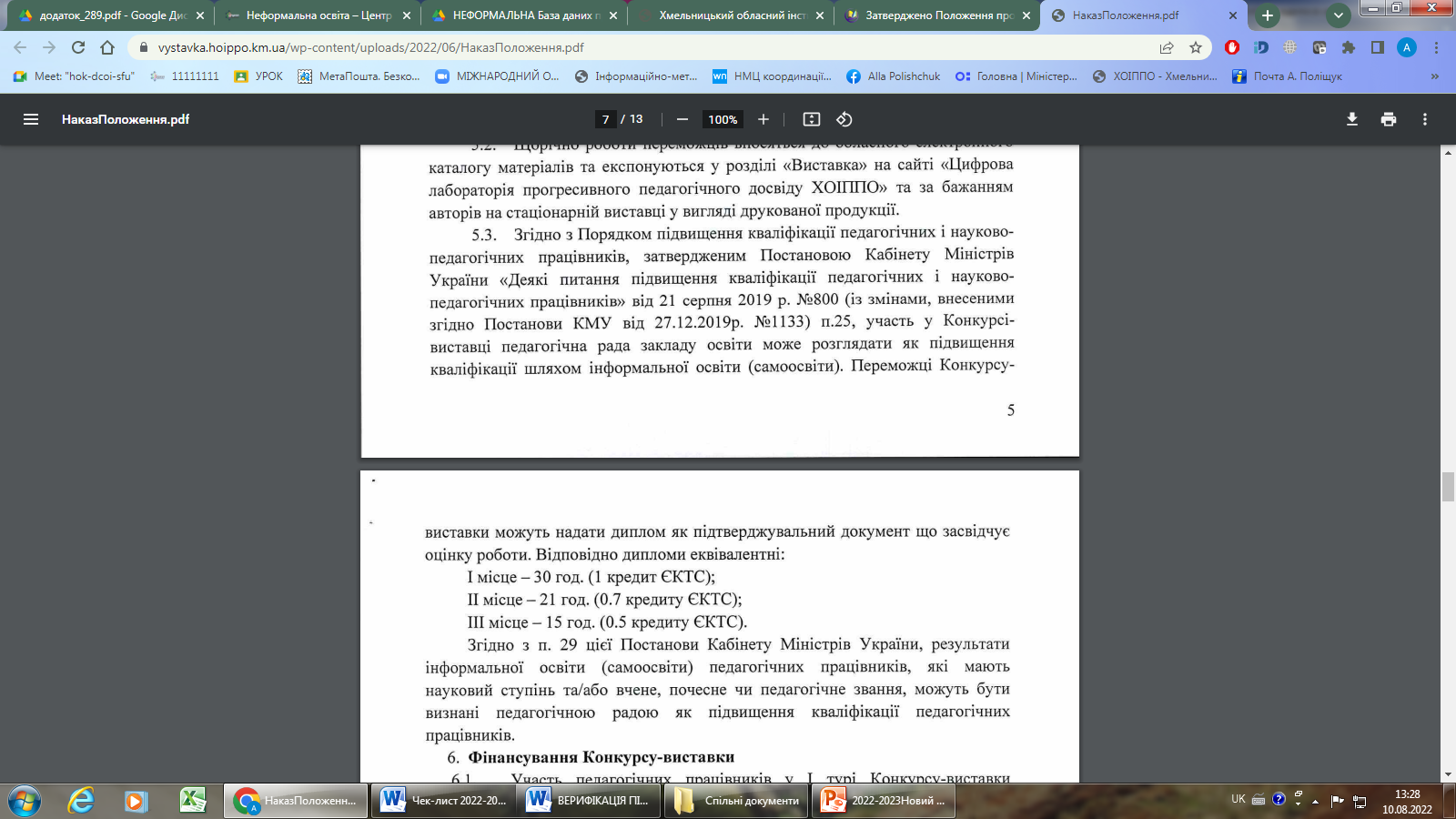 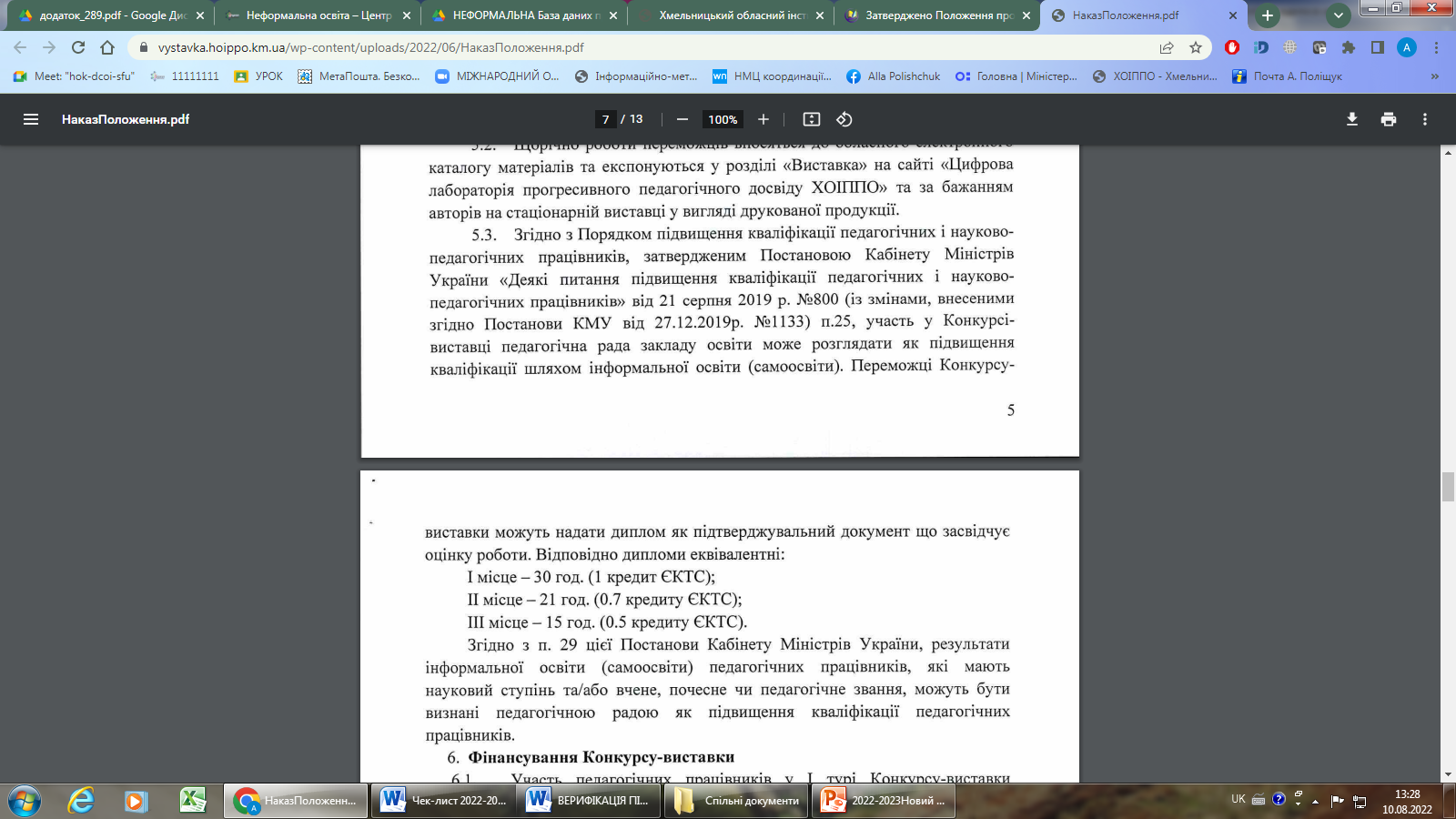 27
ПАМ’ЯТКА щодо верифікації суб'єктів підвищення кваліфікації
28
Атестація педагогічних працівників ЗЗСО
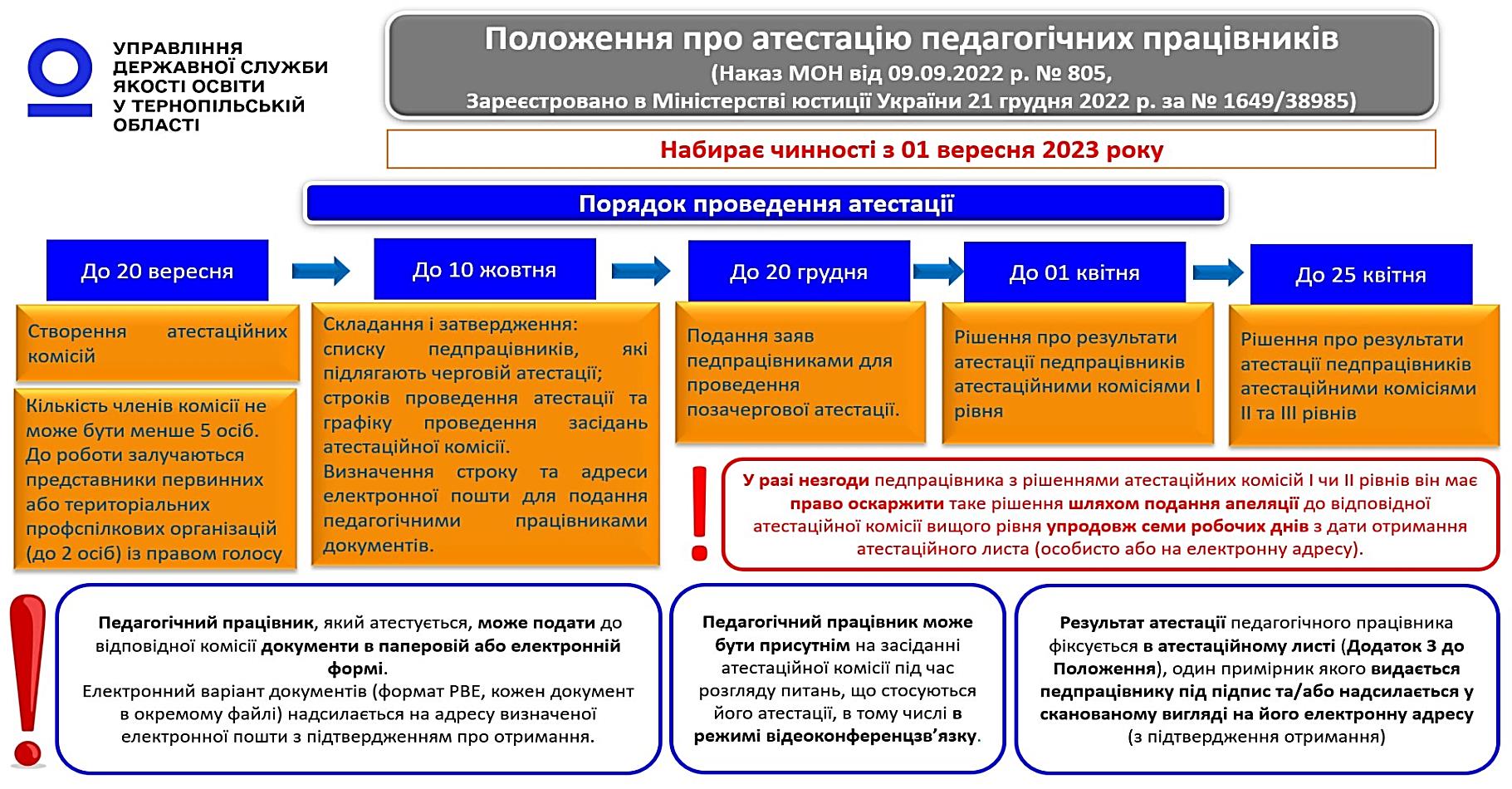 29
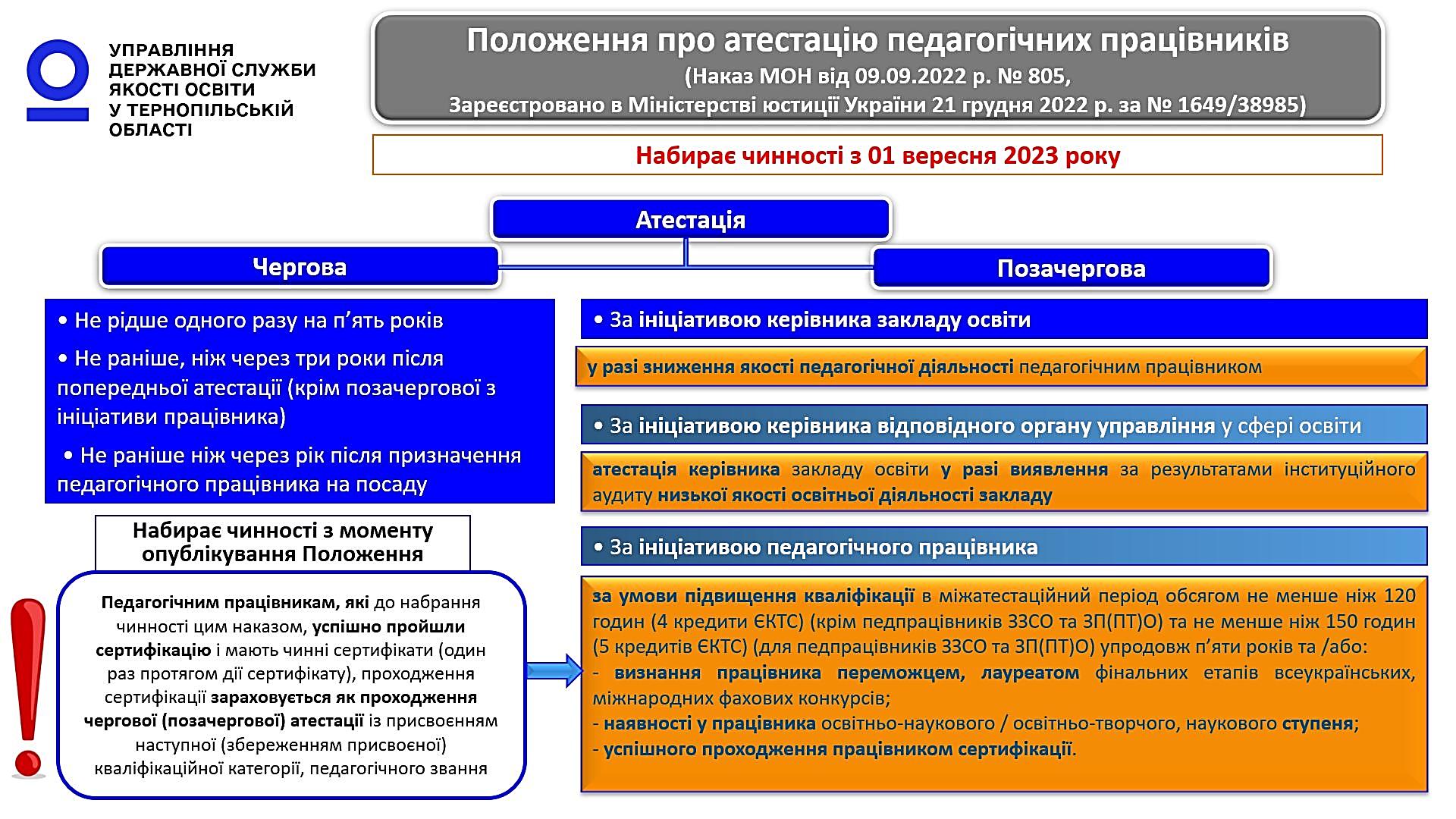 30
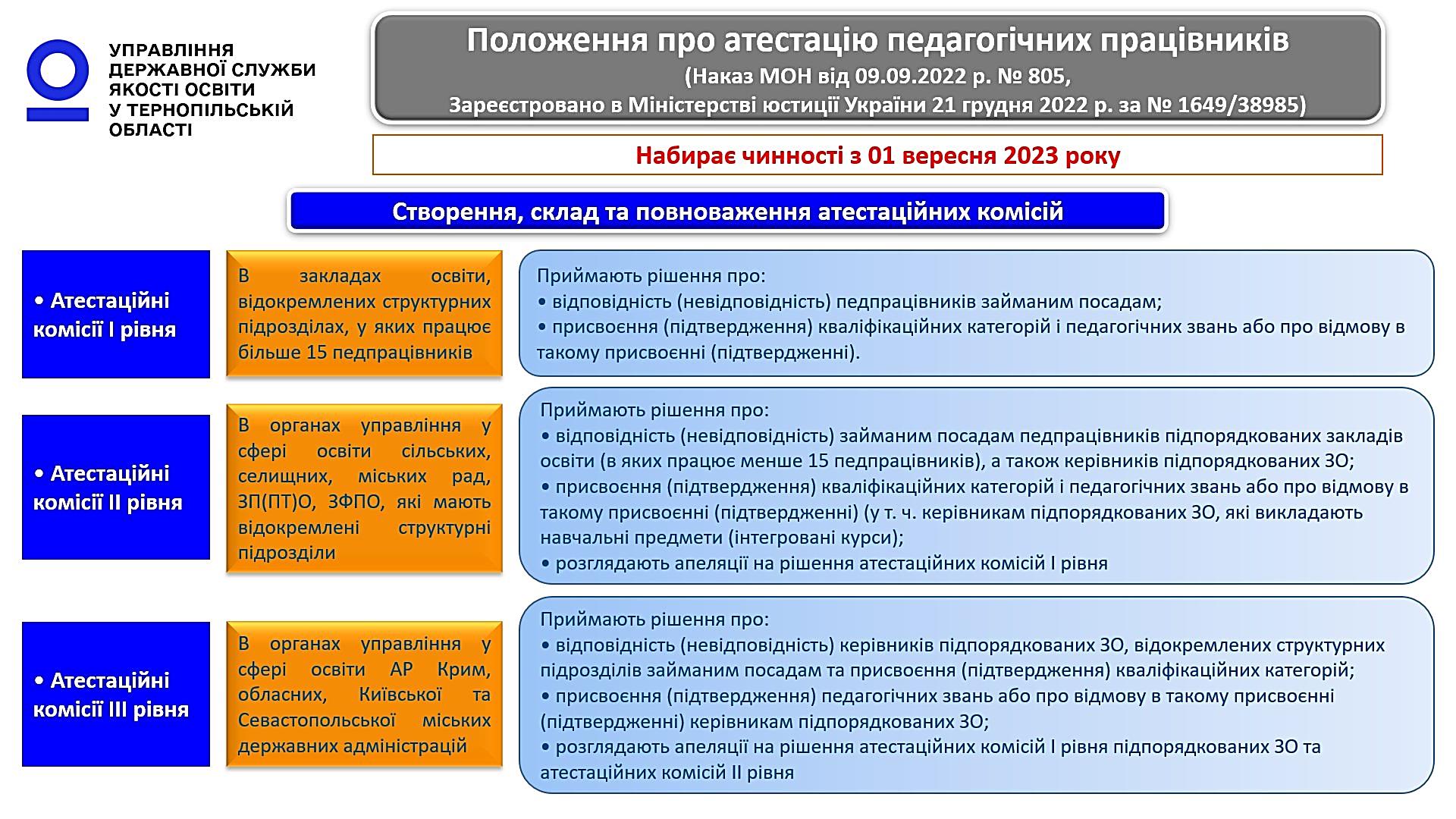 31
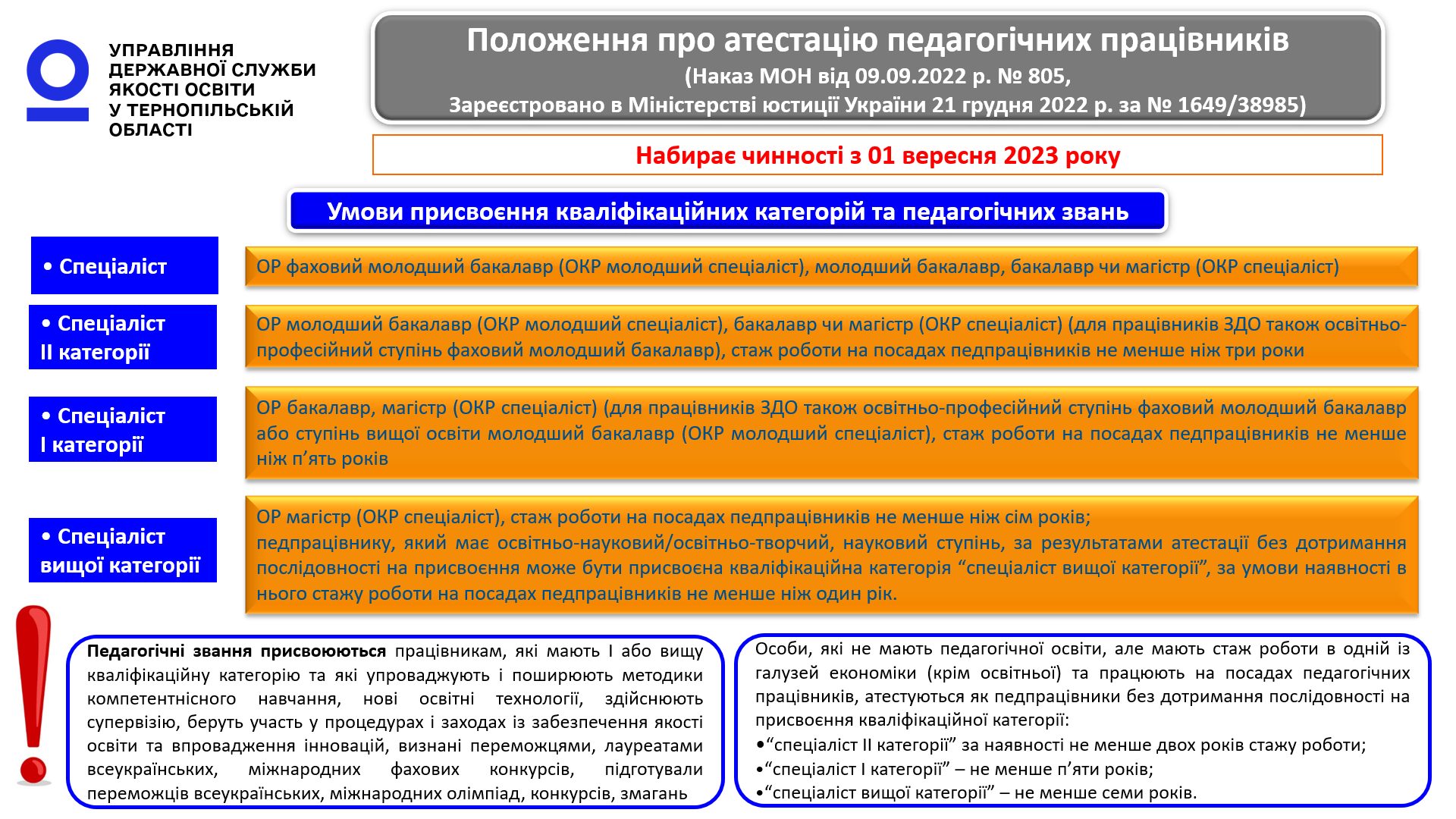 32
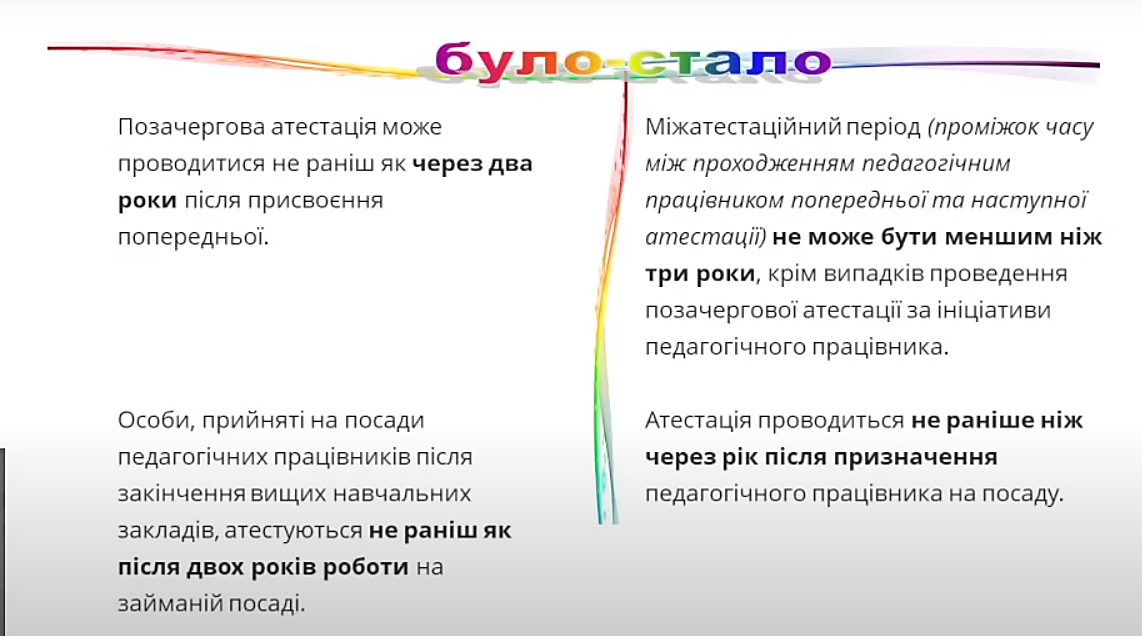 01
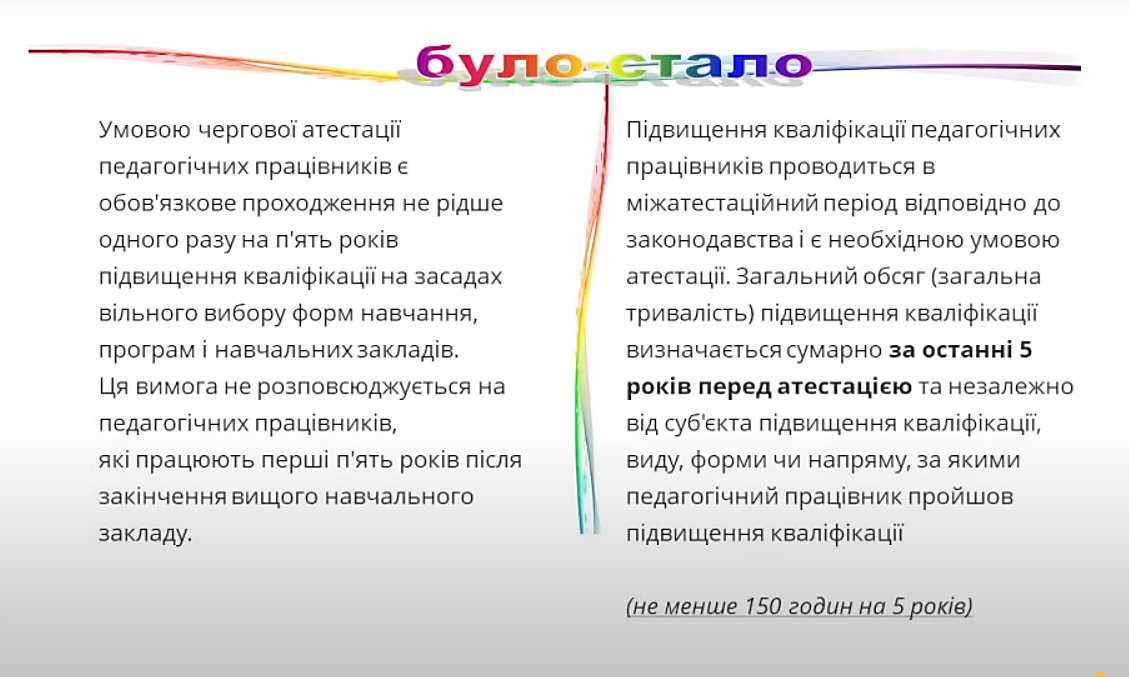 02
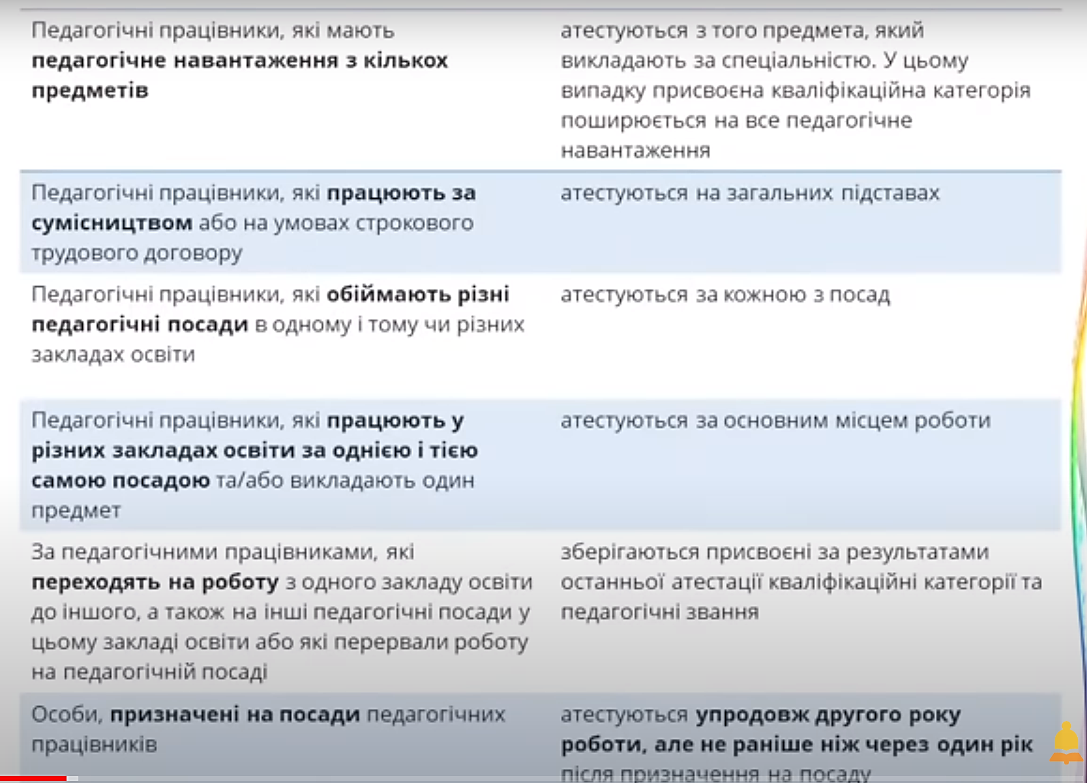 03
https://www.youtube.com/watch?v=jKvtrXIkVRA&ab_channel=%D0%9D%D0%B0%D0%A3%D1%80%D0%BE%D0%BA
33
Бажаю перемоги, добра, здоров’я, 
успіхів у благородній справі – 
на ниві освіти!
Дякую за увагу!
svitlanakmytyuk@gmail.com
096 677 78 72